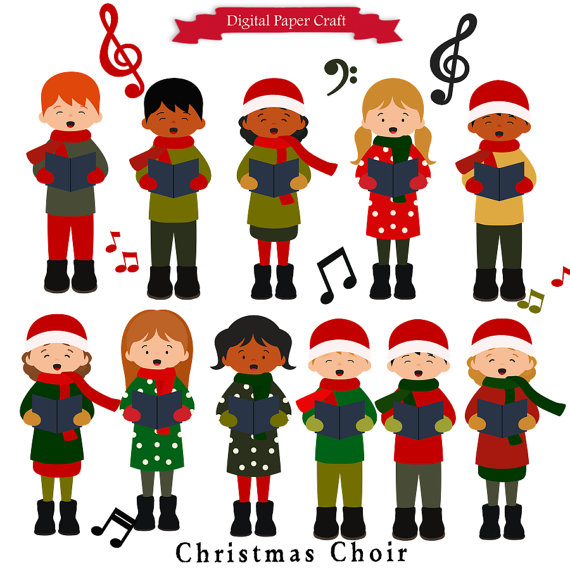 Carols
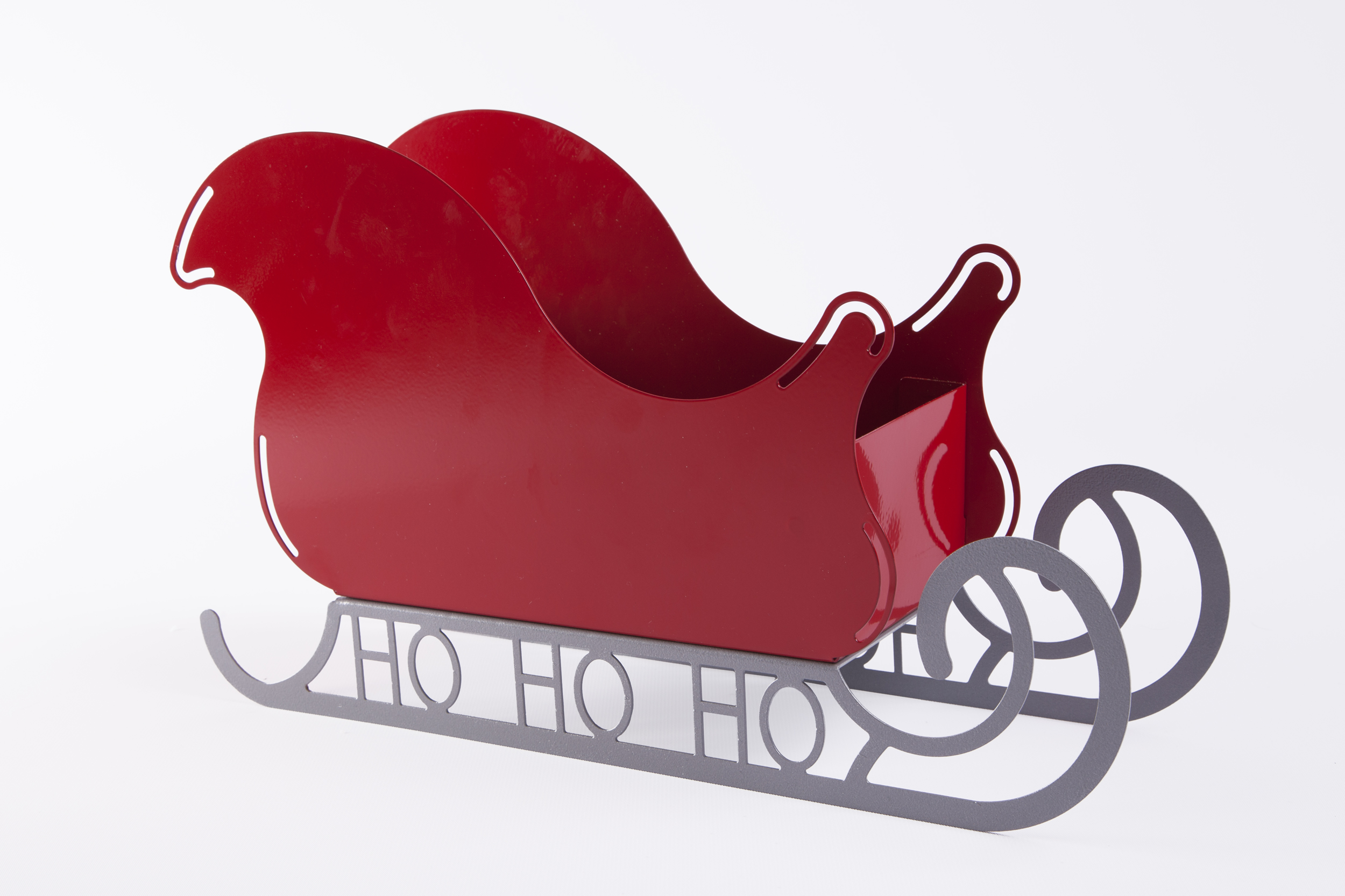 Sleigh
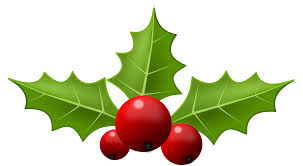 Holly
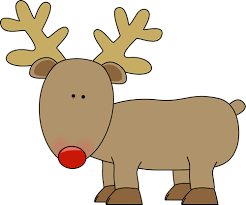 Reindeer
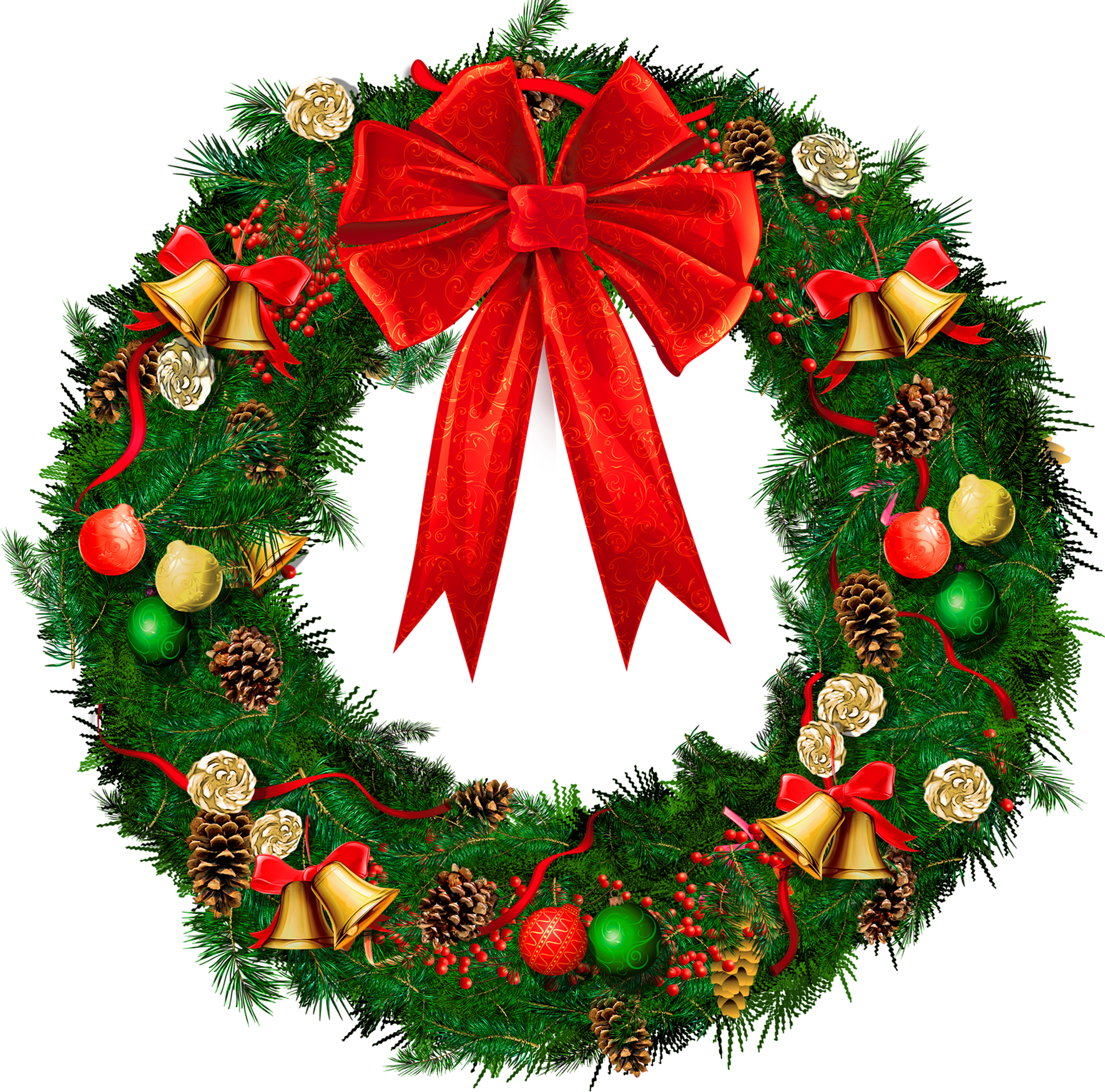 Wreath
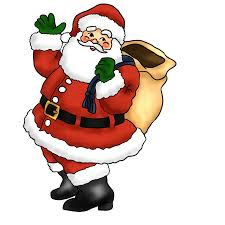